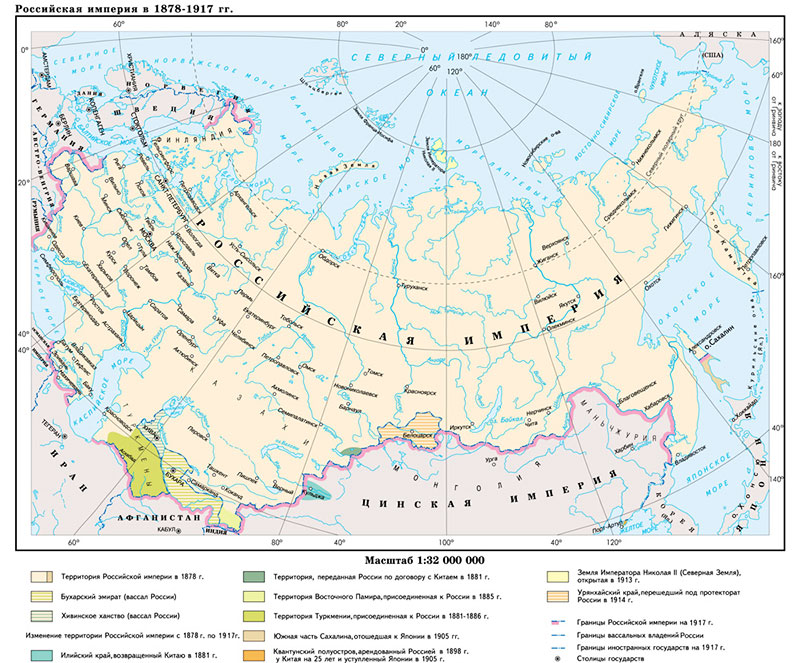 Держава та право Російської імперії в XIХ─ на початку ХХ століття
Коротка довідка
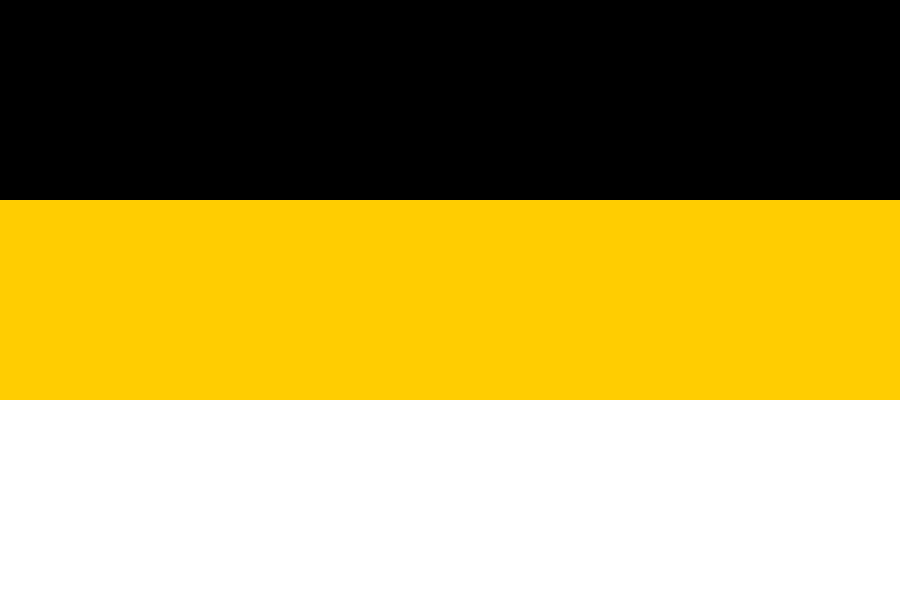 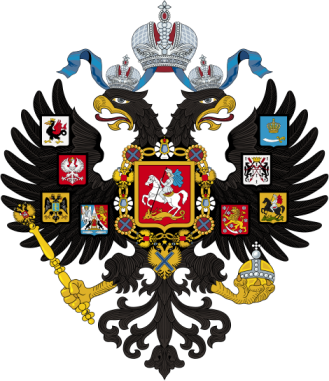 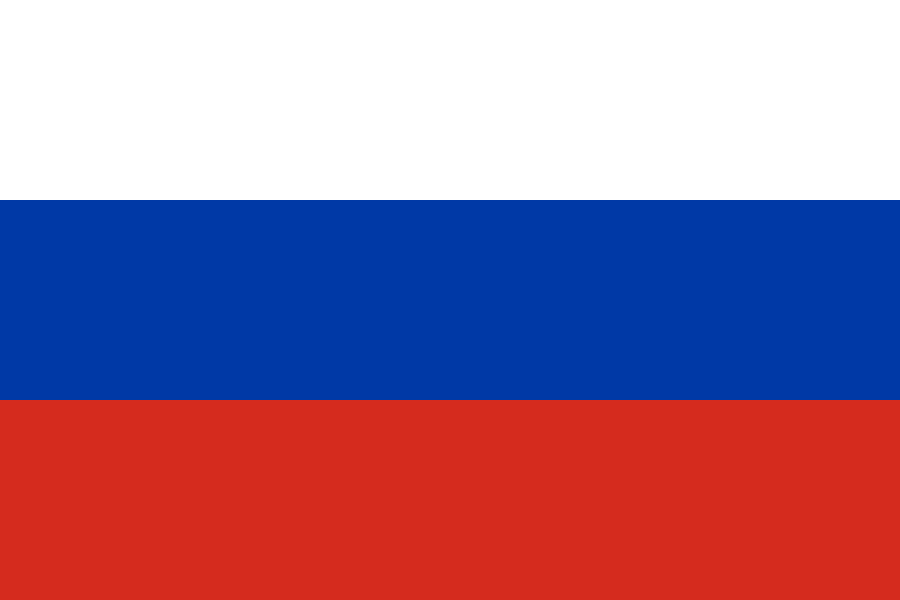 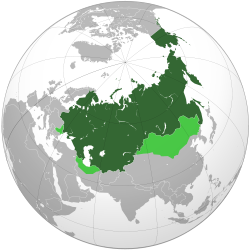 Прапор Російської імперії з 1858 - 1883 рр.
Офіційний прапор Російської імперії 1883-1917 рр.
Герб
1) Сфери впливу.
2)Території, що в той чи інший час були частиною Російської імперії.
Росі́йська імпе́рія — держава, що виникла на  земелі колишнього Московського царства як «Всеросійська імперія», що було засвідчено документами «правлячого Сенату» в 1721 році. Держава проіснувала до Лютневої революції 1917 року.
Етапи розвитку  Російської імперії
Від абсолютної монархії
До падіння Російської імперії
Правління  Олександра II (1855-1881 р.)
Реформатор
Правління Миколи  II 
  (1894-1917 р.) Революціонер
Правління Олександра III (1881-1894 р.)
Контрреформатор
Період правління Олександра II
                             ( 1855-1881рр.)
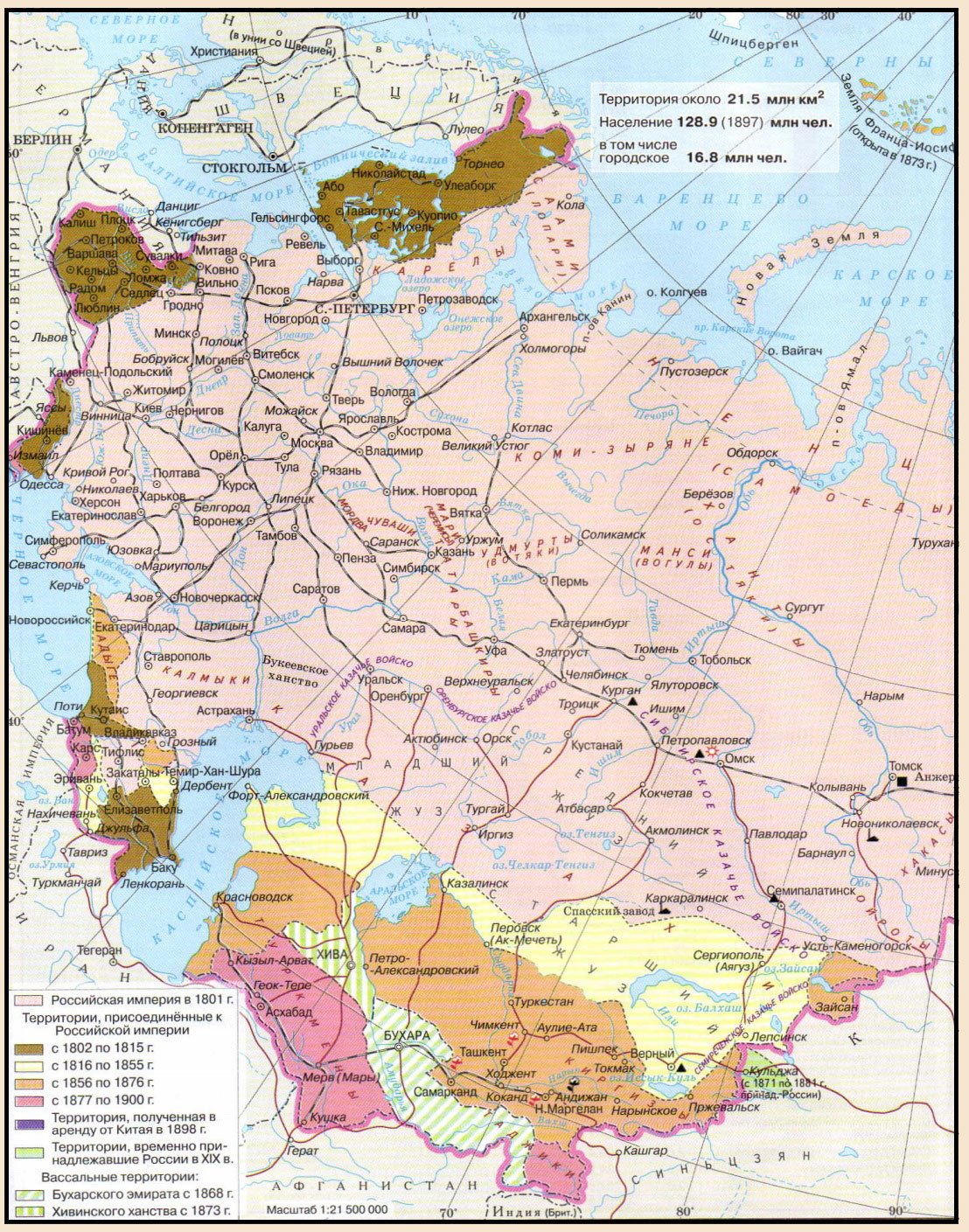 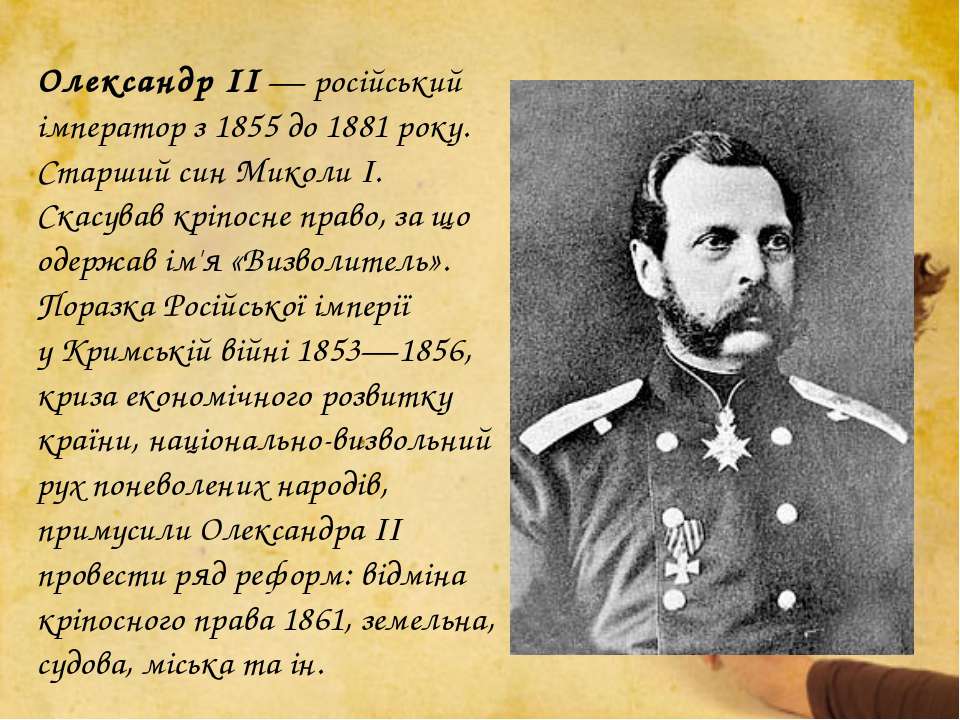 Державний устрій
Державна рада законодавчий орган при імператорі
Імператор
Законодавча влада  (Парламент)
Виконавча    влада (Міністри)
Судова влада ( Сенат)
Канцелярія його величності
Губернська дума
Правлячий Сенат.  Міністерства
Судовий  сенат
Синод
Окружна дума
Губернське управління
Губернський суд
Волосна дума
Окружне управління
Окружний  суд
Волосне  управління
Волосний суд
Повноваження  імператора
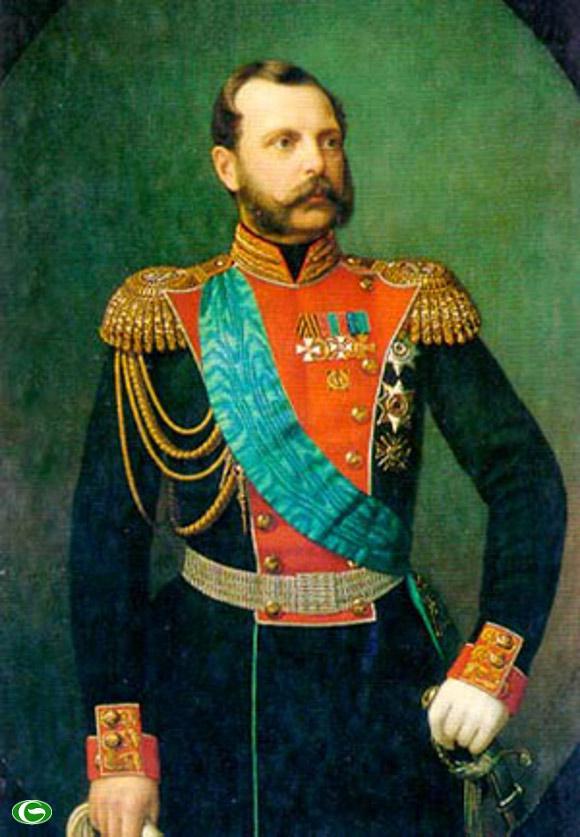 Видавати закони
Призначати державних осіб
Оголошувати війну і укладати мир
Карати і милувати
Роздавати чини та титули
Чеканити монети
Реформи Олександра II
Селянська реформа від 19 лютого 1861 р.
 Положення та Маніфест проголосили: 
• звільнення селян, наділення їх землею та порядок викупу за цю землю; 
• юридичну свободу кожного селянина (право укладати договори, учиняти позови, влаштовуватися на службу, переходити до інших станів, вступати до навчальних закладів і т. ін.).
Але:
  селянин залишався безправним (ніс рекрутську службу, платив подушну подать, зазнавав тілесних покарань, общинне землеволодіння, кругова порука, черезсмужжя, селяни тимчасовозобов’язані)
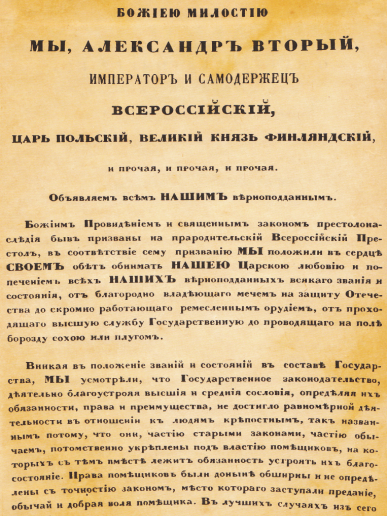 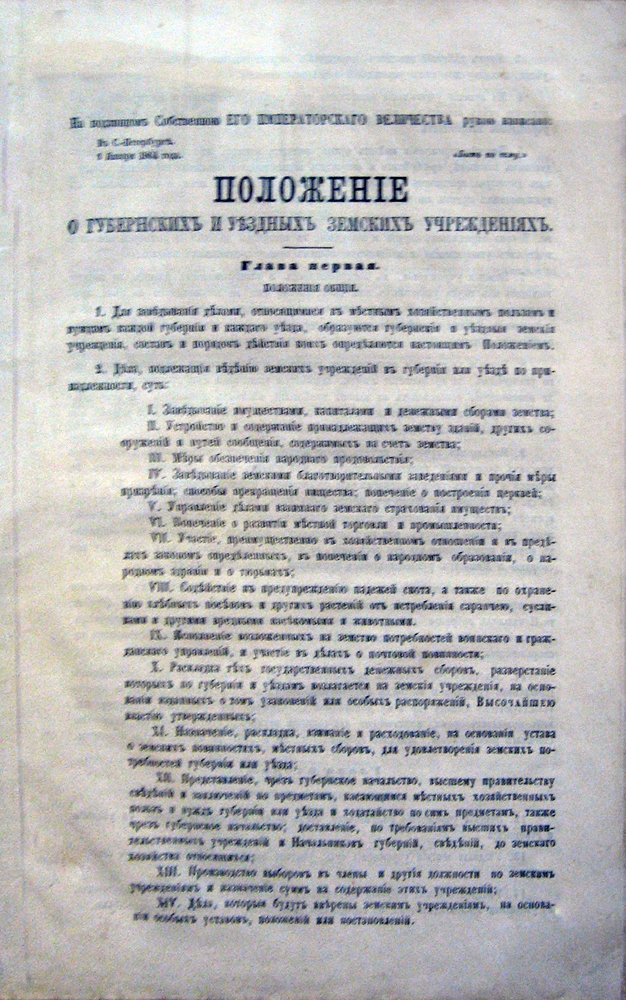 Земська реформа 1864 р.
 • Створено земські установи для керівництва місцевим господарством у губерніях. 
• На виборах до земств існував великий майновий ценз. 
• Нагляд за роботою земства здійснювали губернатор та міністр внутрішніх справ, з правом «вето» на будь-яке рішення земств
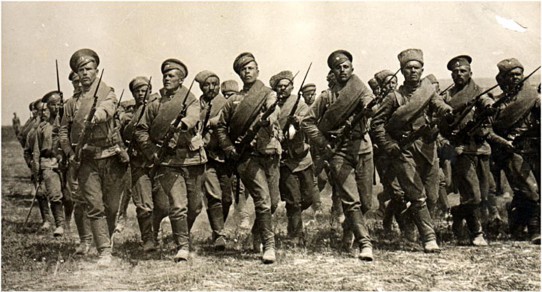 Військова реформа (1864–1883) 
• Територія Росії була поділена на 10 військових округів. 
• Вироблено новий статут стройової служби. 
• Ухвалено Закон про загальну військову повинність з 21-річного віку.
 • Строк служби з 25 років скоротили до 6 років дійсної служби (7 років — на флоті). 
• Для осіб з вищою освітою строк служби скорочувався до 6 міс. 
• Створювалися воєнні гімназії, училища, академії.
 • Було прискорено переозброєння армії.
 • Створено паровий військовий флот
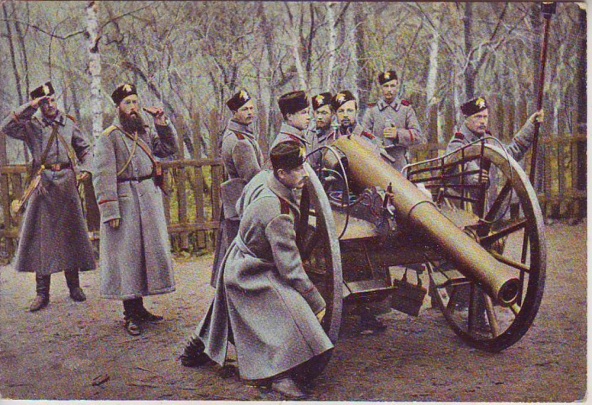 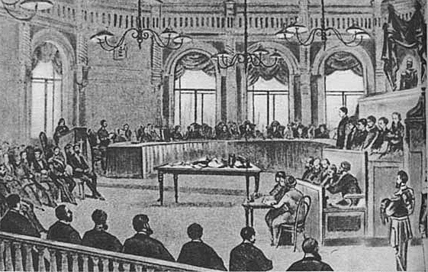 Судова реформа 1864 р. 
• Становий суд замінено на позастановий, гласний та відкритий.
 • Судочинство проводиться за участю прокурора та адвоката. 
• Введено інститут присяжних засідателів. 
• Створювалася система судових інстанцій (світовий та окружний суди, судова палата, сенат).
 • Створено Верховний кримінальний суд. 
• Суддя не залежав від адміністрації
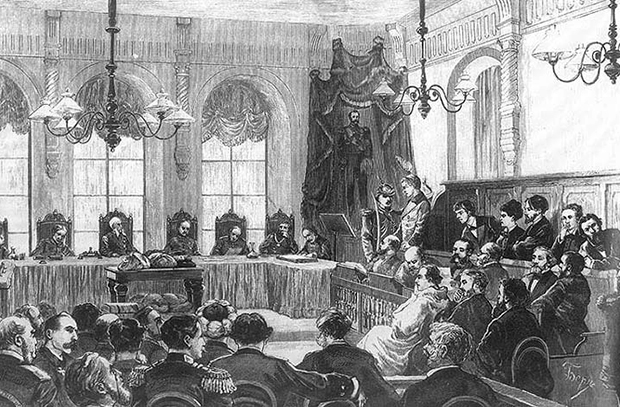 Місцеве управління
Губернські міста
Повітові міста
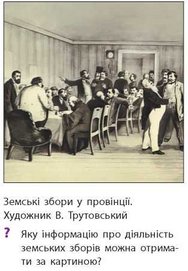 Губернатор
Збори уповноважених
Міський голова
Схід домогосподарів
Міський староста
Міська управа
Міська дума
Період правління Олександра III (1881-1894 рр.)
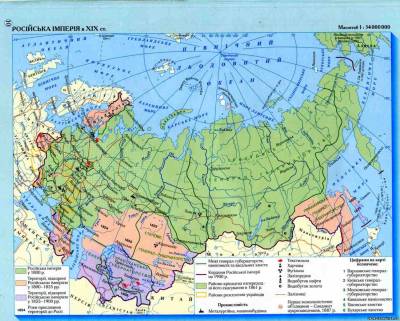 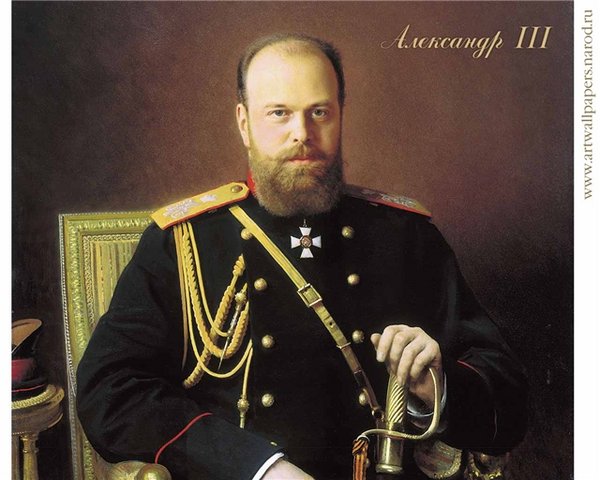 Державний устрій
Імператор  - самодержавець
Законодавча влада
Виконавча влада
Судова влада
Вищі комітети
Святий синод
Державна рада
Комітет міністрів
Сенат
Головноуправляючий канцелярією
Обер-прокурор
Світовий суд
Міністерства
Губернська дума
Губернське управління
Військові суди
Окружна дума
Окружне управління
Окружні суди
Волосна дума
Вбивство Олександра II
1881 р .- місцеві органи влади  отримали право адміністративного заслання без суду для підозрілих осіб
1882 р. новий цензурний статут
1884 р. новий  університетський статут
Олександр III
(1881-1894)
Контрреформи
Національна русифікаторська політика по відношенню до інших народів
1889 р. закон  про земських начальників (поміщикам  повертається адміністративна влада в селах
1890 р. земська і
1892 р. міська  контрреформи
Земські і міські управи підкорюються МВС
Російська імперія за часів Миколи II (1894-1917 рр.)
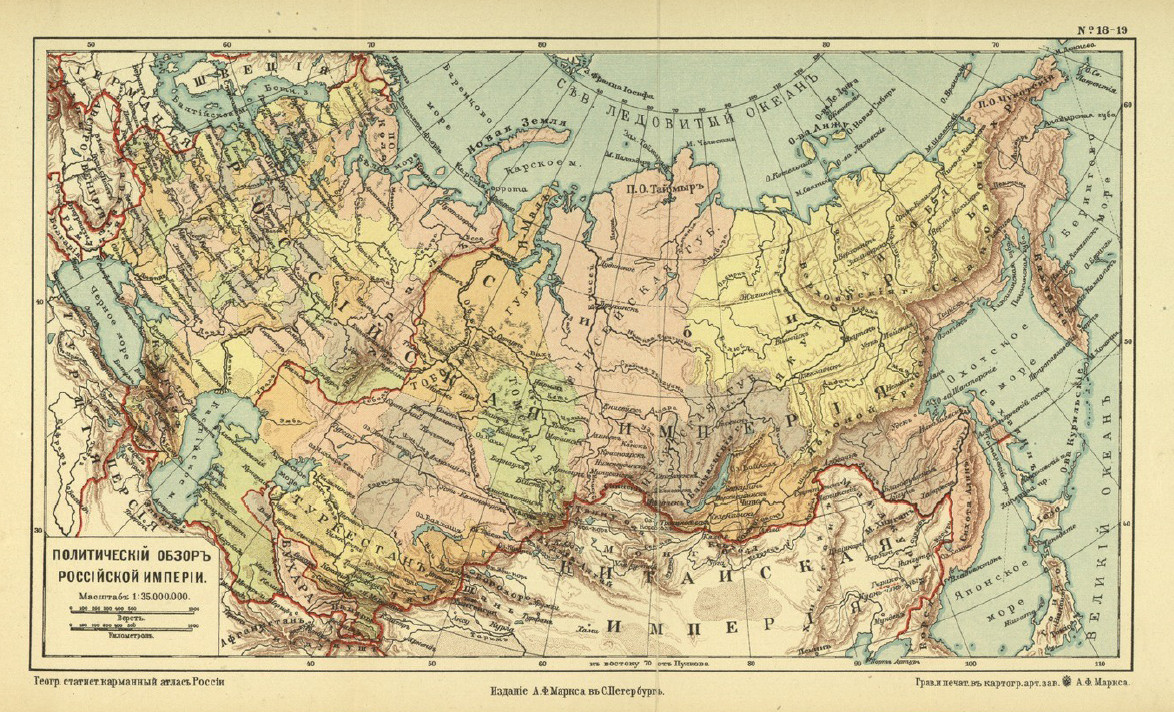 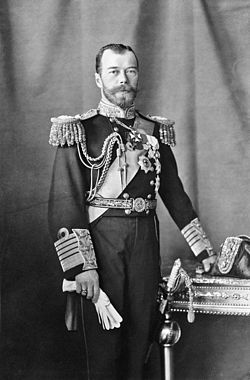 Перша  російська революція 1905-1907 рр.
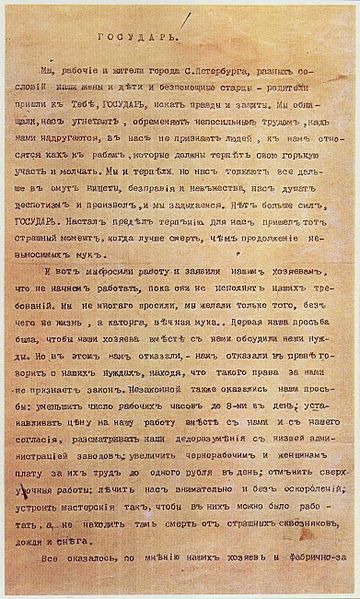 Петиція робочих до імператора
Державний устрій після революції 1905-1907 рр.
Державна рада
Державна дума (1906-1917 р)
Імператор
Законодавча влада
Виконавча влада
Судова влада
Вищі комітети
Синод призначався довічно
Головноуправляючий канцелярією (1812-1917 рр.)
Імператор
Імператор
Імператор
Державна дума
Сенат
Комітет міністрів
Державна рада
Верховний кримінальний суд
Міністерства
Обер-прокурор 
Генерал прокурор
Окружний суд
Військо Миколи II(опора царя та імперії)
Імператор (головнокомандувач імперії)
Рада державної оборони
Артилерія
Строк служби скорочується з 5 до 4 років
Піхота 
Строк служби скорочується з 5 до 3 років
Флот
Строк служби скорочується з 7 до 5 років
Імператорський повітряний флот
Скоротилася строкова служба ,підвисилася річна плата солдатам та офіцерам ,збільшення харчування і речового постачання.
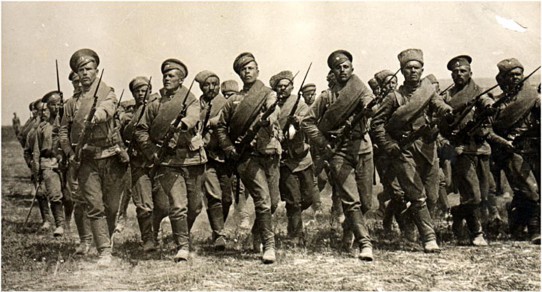 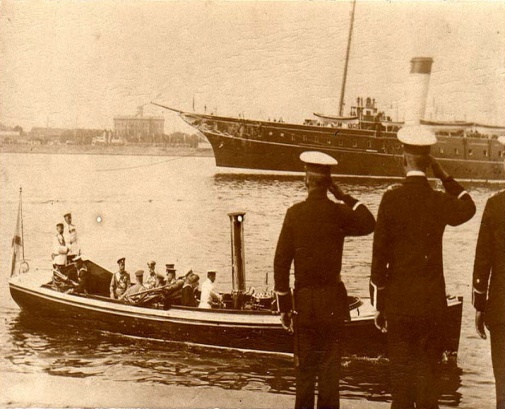 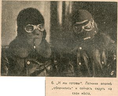 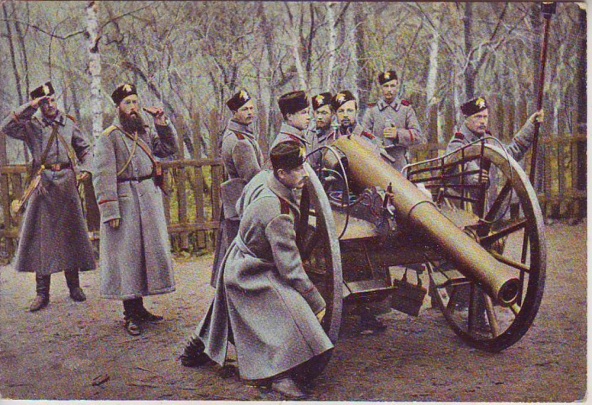 Петро Столипін та його ”Аграрна реформа”1909 року
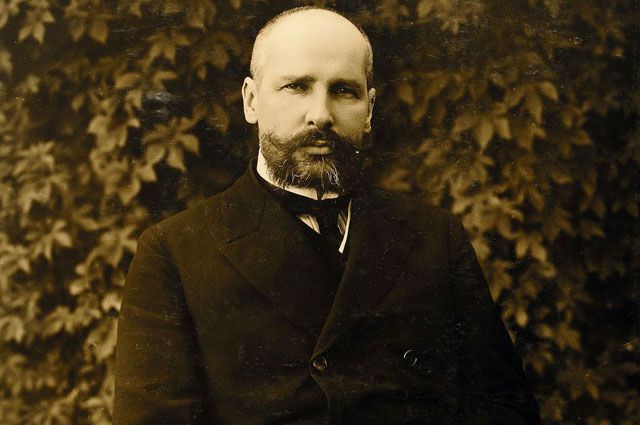 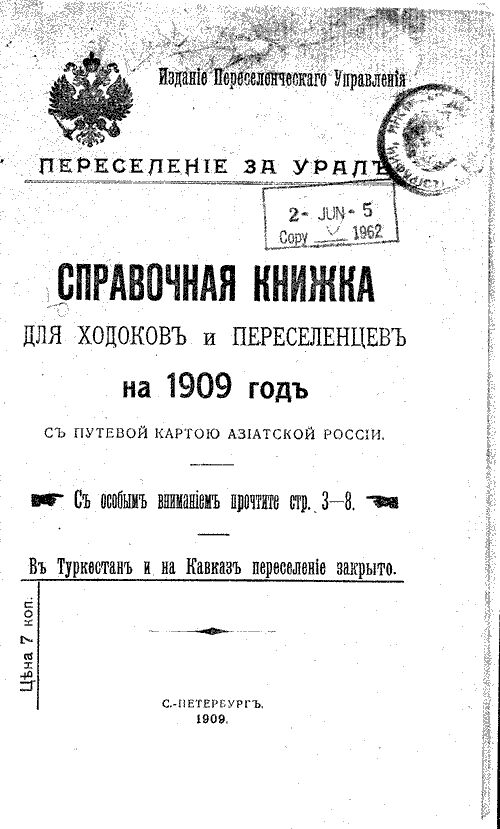 Петро́ Арка́дійович Столи́пін - народився 2 (14) квітня 1862, м. Дрезден — 5 (18) вересня 1911, м. Київ) — російський державний діяч, прем'єр-міністр у 1906—1911 роках. Столипін проводив жорстку політику на укріплення самодержавства, розпустив Думу, увів військово-польові суди, обмежував політичні свободи. Будучи російським націоналістом, вів боротьбу з національними автономіями. Розпочав аграрну реформу, що не була доведена до кінця.
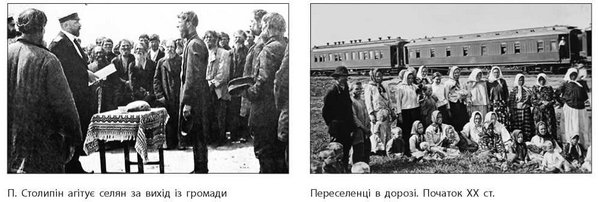 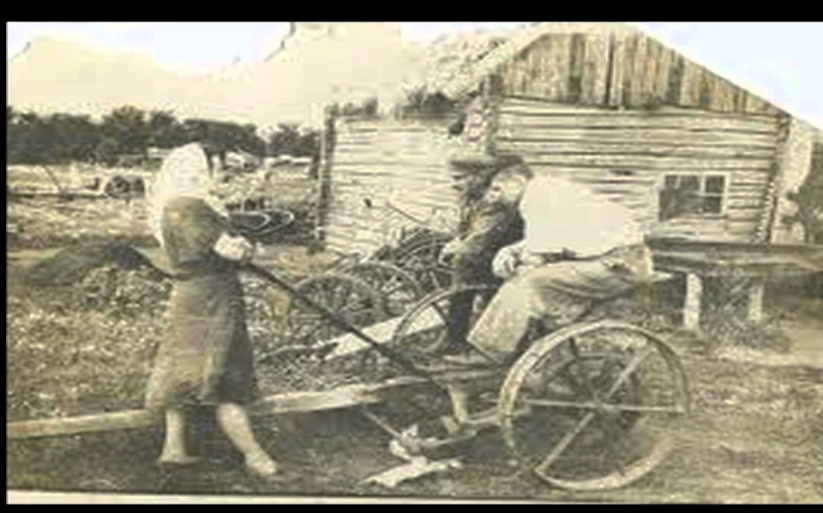 Державний устрій в роки I світової війни
Головний штаб
Ставка Верховного головнокомандуючого
Імператор
Святий Синод
Державна рада
Рада міністрів
Особова нарада міністрів
Правлячий сенат
Особова нарада
Міністерства і головні управління
По обороні
Державна дума
По паливу
По продовольству
Канцелярії Миколи II та імператриці  Марії
Право Російської імперії в XIХ─ на початку ХХ століття
Укази та постанови написані по розсуду та волі імператора
Положення про заходи охорони державного порядку і громадського спокою
Уложення про покарання  кримінальні та виправні
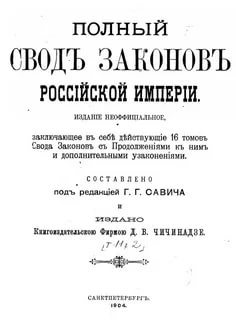 Звід законів Російської імперії
Підзаконні акти внутрішнього  управління
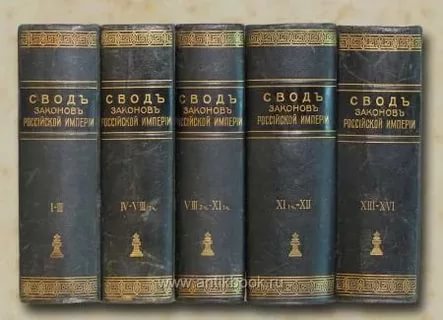 Джерела права
Зобов’язальне право
Предмет договору
Форми укладання
Види договорів
Способи забезпечення
Дії особи
Майно
Письмова
Усна
Порука
Неустойка
Застава
Види договорів
Договір міни
Договір позики
Договір  оренди
Договір безоплатного користування
Договір товариства
Кабальні договори
Договір купівля-продажу
Договір дарування
Кримінальне право
Державні злочини
намір убити або узяти в полон пануючи, образа словом монарха, бунт, обурення, зрада
Релігійні злочини
чаклунство, ідоло-поклоніння, богохульство, недотримання церковних обрядів, церковний заколот
Військові злочини
зрада, ухилення від служби або вербування, дезертирство. непокора військовій дисципліні
Посадові злочини
хабарництво, казнокрадство, неплатежі податків
Злочини проти особи
вбивство, дуель, нанесення каліцтв, побої, наклеп, образа словом
зґвалтування, мужолозтво, скотолозтво, двошлюбність, перелюбство, заняття проституцією
Злочини проти моральності
Особливості  покарання за злочини
Державна зрада
Військова зрада  (військові лишались всіх нагород та титулів)
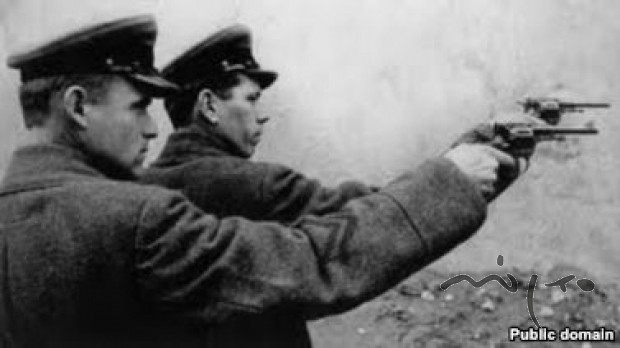 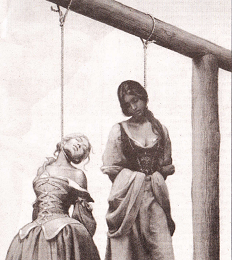 Публічний розстріл зрадників
Публічне повішення зрадників
Злочин проти моральності
Злочин проти особи
В’язниця довічна
Побиття різками та батогами
Покарання каторгою до 20 років
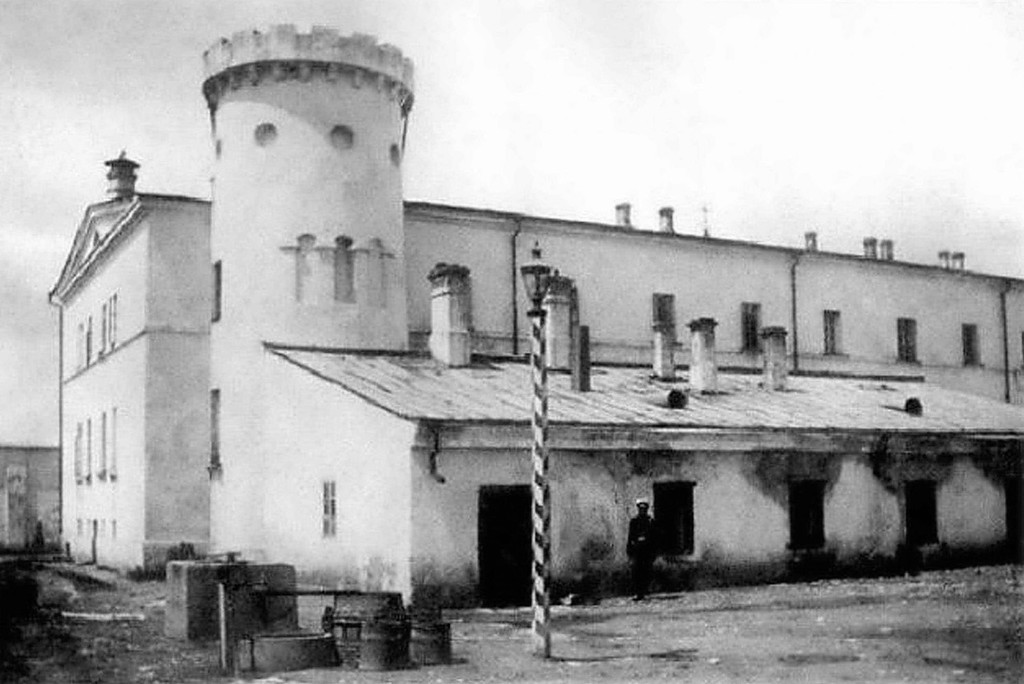 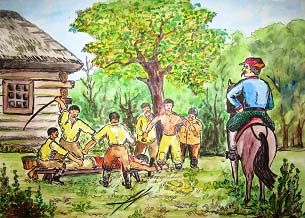 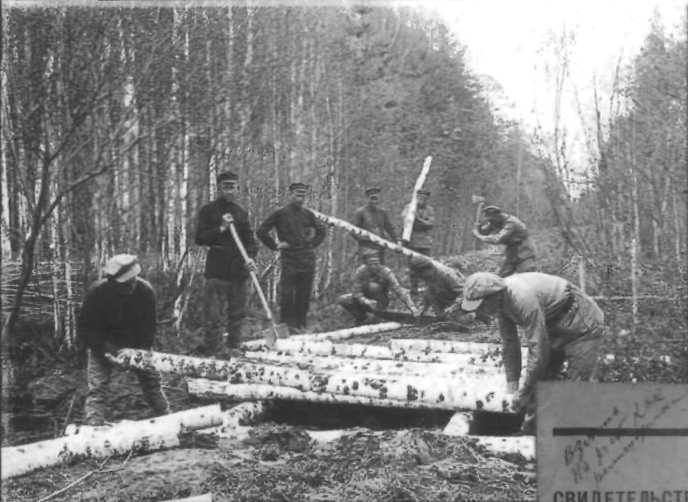 Дякую за увагу !